Growing Vision — and Action —for Safe Mobility
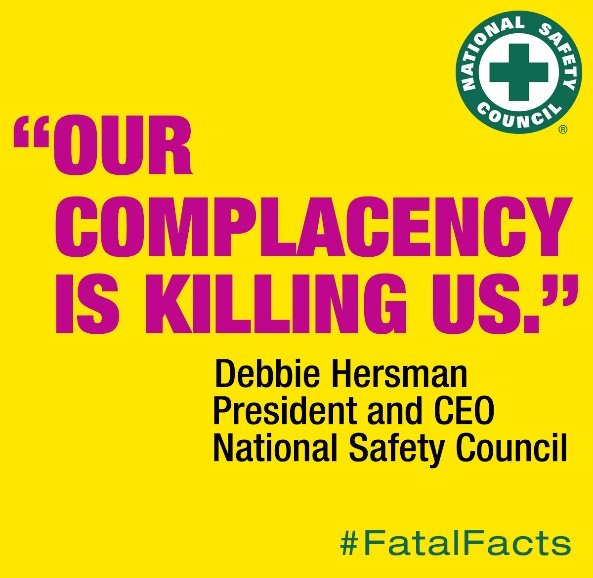 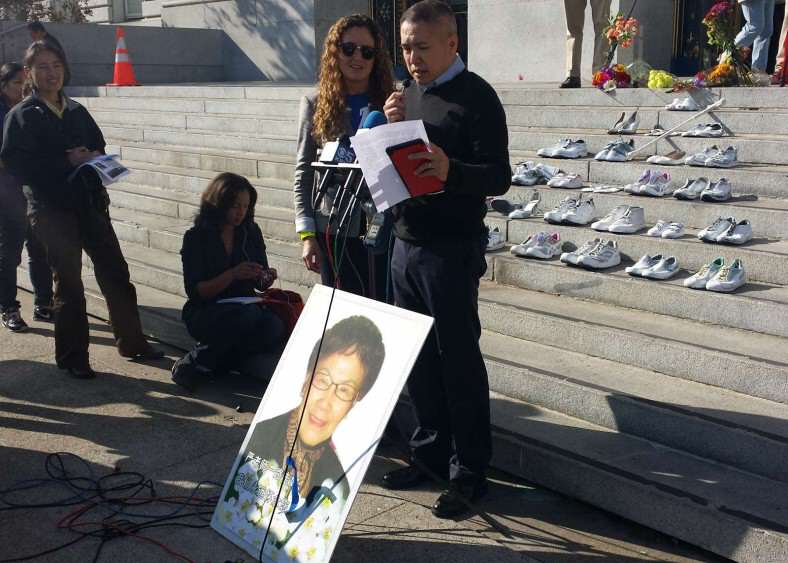 Vision Zero Denver
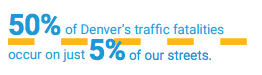 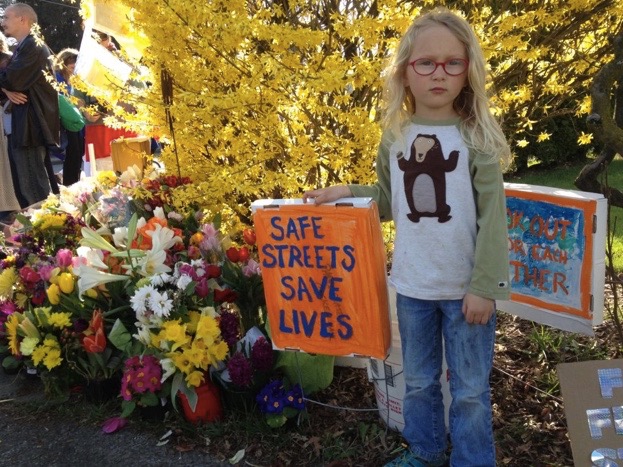 11